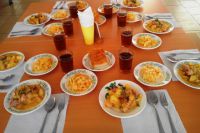 Информация для родителей
Организация питания учащихся 
 муниципальных общеобразовательных
 учреждений г. Калининграда
 в 2017-2018 уч. году
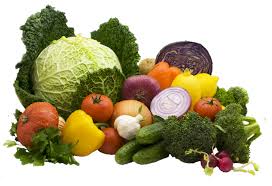 Нормативная база
 по организации питания
Постановление Правительства Калининградской области от 25.12.2013 г. № 1002
 (в редакции Постановления Правительства Калининградской области от 19.08.2015 №484) «Об обеспечении питанием обучающихся за счёт средств областного бюджета»

2. Письмо Министерства образования Калининградской области
 от 17.06.2016  №6898

3. Приказ комитета по образованию администрации городского округа «Город Калининград» от 24.08.2017 г. №ПД-КпО-703 «Об организации горячего питания школьников»
Уважаемые родители!

     Если доходы Вашей семьи ниже прожиточного минимума,  Вы можете обратиться в службу одного окна для оформления детского пособия .
Величина прожиточного минимума за 2 квартал 2017 года установлена
( Постановление Правительства Калининградской области 
№ 439 от 18 августа 2017 года):
Категории обучающихся,
получающих бесплатное питание
Стоимость  бесплатного
питания с 1 сентября 2017года